Access to HealthcareFamily Practitioner Services
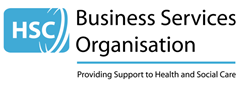 About us
We are a team within Family Practitioner Services in BSO
We work closely with the GP registrations team
We provide advice to GP staff and patients on entitlement
We provide awareness and specialist training for HSC staff on entitlement to publically funded healthcare
We conduct post registration verification work
We are the key HSC liaison point with the Home Office
Health Care in NI
Health is a devolved matter in the UK
Rules of entitlement vary between the four countries
Rules of entitlement vary between Primary Care and Secondary Care
In NI entitlement is primarily for those who are ‘ordinarily resident’
Some visitors may access publically funded healthcare but must demonstrate that they meet an exemption or have paid the health surcharge to the Home Office
Main Legislation
Health and Personal Social Services (Northern Ireland) Order 1972, Part II, s.4.  ‘Provision of integrated health services for the people of Northern Ireland’  
People of Northern Ireland are those ‘ordinarily resident’.  The definition of ‘ordinarily resident’ is set out in UK Case Law – R -v- Barnet LBC ex parte Shah [1983].  Lord Scarman provided the following definition:    Ordinary residence is established if there is a regular habitual mode of life in a particular place "for the time being", "whether of short of short or long duration", the continuity of which has persisted apart from temporary or occasional absences. The only provisos are that the residence must be voluntary and adopted for "a settled purpose".   Voluntary is determined as being  here lawfully.
Legislation Continued
Immigration Act 2016
Provision of Health Services to Persons Not Ordinarily Resident Regulations (Northern Ireland) 2015 (as amended)
EU Withdrawal Agreement
EEA EFTA Separation Agreement
Swiss Citizens’ Rights Agreement
EU Trade and Co-Operation Agreement
Types of Patient Registration
Registered with BSO
Ordinarily Resident
Eligible Visitors for example:
Asylum Seekers
Missionaries
Former Residents
Registered locally with GP
Temporary Residents who are fully registered with another GP in NI
Visitors from another part of the UK
Patient Registration Journey
What does the GP Practice need to do
Ask patient to complete the form
Ask for proof of lawfulness in the UK
Add patient information to GP links
Send form and  lawfulness document(s) to BSO
Optional for BSO: 
Proof of address
Other documents
*unless there is a requirement for the patient to provide all documents in advance of registration
Example Documents to Prove Lawfulness in the UK
British/Irish - Passport or birth certificate and identity

EU Nationals (and family members) - EU Settlement Scheme, or a Permit issued by the Home Office

Overseas Nationals - Permit issued by the Home Office.  This can be indefinite leave or a valid until date

If the EU or overseas national does not have a permit, you should speak to the Team regarding entitlement
Registration Journey continued
Post registration Verification Process
Details for each adult patient are verified by data matching using NHS Eligibility software
 Details shared include:
Name
Dob
Address and postcode
No information is received about the patient
We receive a threshold score, which indicates the accuracy of the information provided by the patient
Process when threshold isn't met
Access to Healthcare Team will send a questionnaire along with a letter outlining the process
The patient needs to complete the form and demonstrate that they are ordinarily resident
Lawfully in the UK
Residing in Northern Ireland
Have a settled purpose in Northern Ireland or
The patient may wish to benefit as an eligible visitor. To do this they must demonstrate how they meet an exemption under the PNOR 2015 or paid the health surcharge
Patients who don’t respond or fail to demonstrate their entitlement will be removed from the GP list
Process for non responders
Letter to patient & email to the GP practice advising not enough information to establish entitlement
Patient will have an additional 2 weeks to provide information needed
If still no response they will be deducted
Practice entitlement aid
Patient entitlement aid
What’s next
Digital Platform being constructed for Primary Care
Electronic patient entitlement aid to be explored and developed
HSCR1 to be amended to account for changes post Brexit
Interactive training / reference resource being developed
Common misconceptions
Anyone can register with a GP
Only if they can demonstrate their entitlement
If you have a HCN you are entitled
Only if currently reside in Northern Ireland
If you are issued with a medical card you are entitled
Only if your entitlement has been verified by the BSO and you currently reside in Northern Ireland
If you were born in Northern Ireland you are entitled
Only if you currently reside in Northern Ireland
Common misconceptions
If you are married to a person from Northern Ireland you are entitled
Only if you are lawfully residing in Northern Ireland
If you hold a British Passport you are entitled
Only if you are currently residing in Northern Ireland
You are entitled to get healthcare anywhere in the UK
Only immediately necessary
Once registered with a GP you will always be entitled
Only if you are currently residing in Northern Ireland
Questions